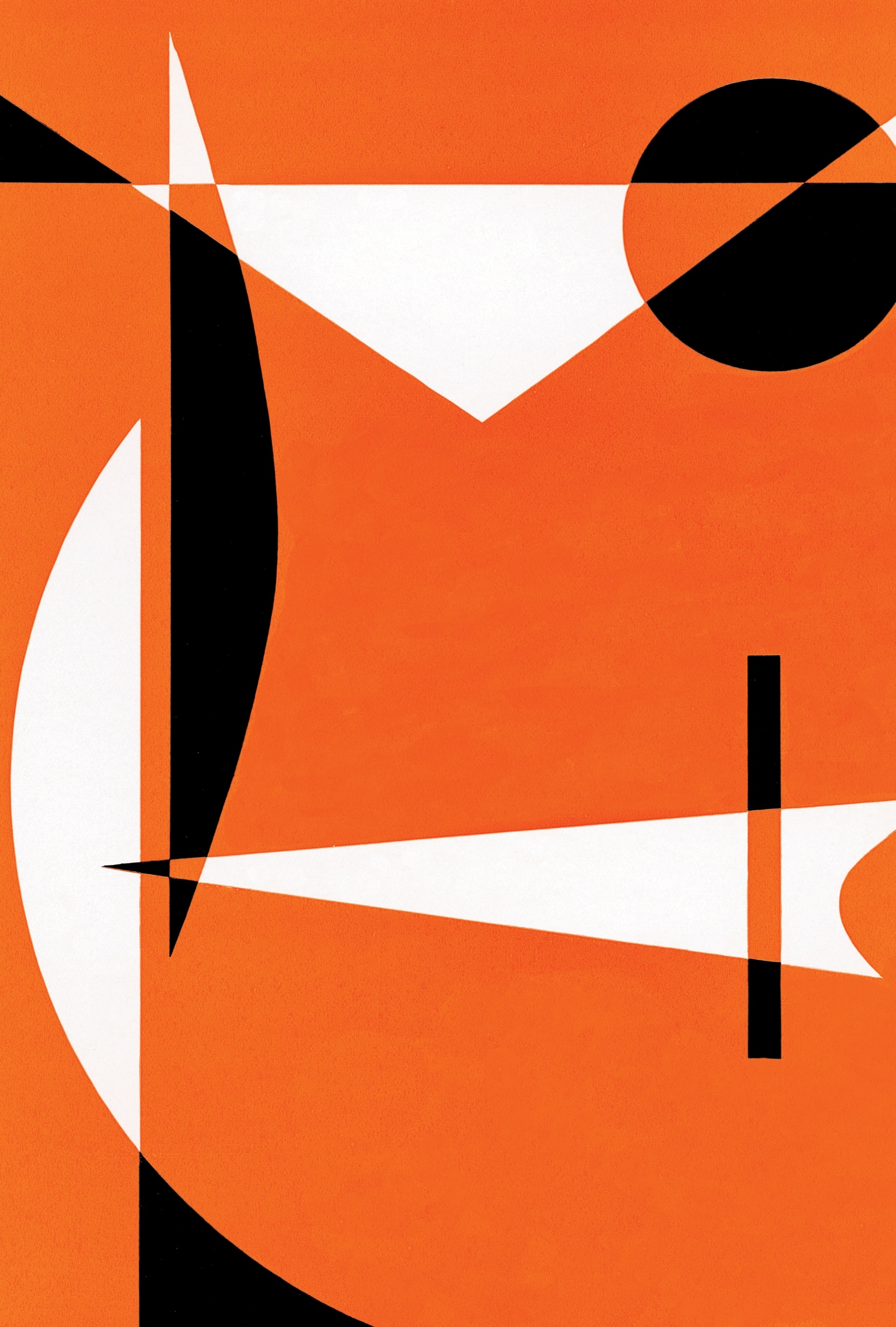 Internet Hotsposts Communication/Networking
By Orkida Muca
Internet Hotsposts Communication/Networking(at a glimpse-most important topics)
UNICEF Voices of Youth - UNICEF Voices of Youth (https://www.voicesofyouth.org/ )allows young adults to voice their concerns and share ideas about important world issues. Topics of discussion include solutions and actions on child rights, child in war, child labor, and children and urbanization.
NickNacks – Join the excitement of learning together on the internet with educators and students from around the world! NickNacks (http://talkcity.com/academydr/nicknacks/NNabout.html) can help you explore exciting virtual horizons of learning via the Internet. Whether you want to participate in telecollaboration or start your own, there’s information at NickNacks to help you and exciting projects to join. Note: Update of Site, see http://talk-city.com/ and https://delphiforums.com/.
A questioning toolkit – A listing of different types of questions to ask students. It is suggested that you print these questioning formats on large charts and place them on the classroom wall for easy referencing. Note: This enlightening website provides an actual Toolkit for teachers to use when developing the vital skill of questioning in their students. It examines 17 different types of questions and gives examples. Here is one sample: "Essential Questions. These are questions which touch our hearts and souls. They are central to our lives. They help to define what it means to be human...What kind of friend shall I be?" There are color-coded cluster diagrams to help teachers with the entire process of developing strategies. This is an excellent resource to encourage higher order thinking and critical evaluation of information. (https://www.techlearning.com/resources/a-questioning-toolkit),  http://www.fno.org/nov97/toolkit.html)
How to search related Sites:Related Search: If you want to find new websites with similar content to a website you already know of, use the related:somesite.com modifier.Example Search: related:visual.ly
A Page That Links to Another Page: Let's say you want to search for every website that cites a BuzzFeed article on their website. To do this, use the link: command, immediately followed by the name of a page. Google will give you all pages that link to BuzzFeed's official website. The more specific the URL is, the fewer, more pointed results you'll get.Example Search: link:buzzfeed
A hotlist on Internet Hotsposts Communication/Networking (Page 1)
Communication/Networking
Children’s Express (http//www.ce.org/) provided by Children’s Express Foundation is designed so that children can voice their opinion about current affairs. This site is run by children and the topics of discussion are chosen monthly and comments are posted for all to read.
Kidlink-Kidlink (http//kidlink.org/) provided by Kidlink society, is aimed at involving as many youth through the age 15 as possible in a global dialogue. This work is supported by 38 public mailing lists for conferencing, a private network providing a chatroom, and volunteer teachers and parents living throughout the world.
UNICEF Voices of Youth - UNICEF Voices of Youth (https://www.voicesofyouth.org/ )allows young adults to voice their concerns and share ideas about important world issues. Topics of discussion include solutions and actions on child rights, child in war, child labor, and children and urbanization.
Curiocity’s FreeZone Curiosity’s Free Zone. Curiocity’s FreeZone (http//www.freezone.com/) is the computer companion to the Curiosity series of books. Designed for ages 10 to 16, the site features interesting articles and activities, plus bulletin boards, chat rooms, and an electronic pen pal database so kids can write to new friends around the world. Trained adults keep an eye on all chat rooms and will expel anyone with inappropriate language. Pen pal profiles and bulletin boards messages are also screened by the monitors before they are posted for kids to read. And youngsters can become ‘Junior Reporters,’ adding their own materials to the site. 
Hewlett-Packard Hewlett-Packard Hewlett-Packard (https://www.mentoredpathways.org/)(HP) company has an E-mail mentor program for one-to-one mentor relationship between their employees and 5th-12th grade students and teachers throughout the United States. Their goal is to motivate students to excel In math and science and improve communication and problem solving skills. Students are encouraged by their mentors to pursue their interests and link these interests with their daily school experience. 
Telementoring Young Women in Science, engineering, and computing, is a project provided by the Education Development Center(https://www.edc.org/CCT/telementoring). It is in its second year of three year project that draws the strength of telecommunication technology to build online communities  of support among female high school students, professional woman in technical fields, parents, and teachers. Note: Moved to Center for Children and Technology (CCT): http://cct.edc.org/
The electronic Emissary The electronic Emissary - The electronic Emissary (https://www.tapr.org/emissary/) is a telementoring  project based at the University of Texas at Austin. It is a ‘matching service’,  that helps bring together students, teachers, and experts in different disciplines, for purposes of setting up facilitated curriculum-based, electronic exchanges among them. Classroom interaction is supplemented and extended by exchanges that occur asynchronously via E-mail among teachers, students, online facilitators and experts. Note: TAPR’s main activities are education and knowledge sharing through conferences, publications, and Internet resources; and research, development, and sales of unique products that assist amateurs and other experimenters. 
Gaggle – www.gaggle.net offers safe email options for educators. One of the key features at this site is the option for teachers to monitor their students email.
NickNacks – Join the excitement of learning together on the internet with educators and students from around the world! NickNacks (http://talkcity.com/academydr/nicknacks/NNabout.html) can help you explore exciting virtual horizons of learning via the Internet. Whether you want to participate in telecollaboration or start your own, there’s information at NickNacks to help you and exciting projects to join. Note: Update of Site, see http://talk-city.com/ and https://delphiforums.com/.
Mad Scientists Network Mad Scientists Network (http://www.madsci.org/ )is great for kids. Ask-a-Scientist includes the online archive of questions and answers, and a place to ask a question. The MAD Labs section has information about having fun with science. The MadSci Library lists science sites and resources on the WWW. This includes links to other Ask-a-Scientist sites, and information about careers in science. 
TakingITGlobal https://www.tigweb.org/TakingITGlobal is one of the world's leading networks of young people learning about, engaging with, and working towards tackling global challenges.
A hotlist on Internet Hotsposts Communication/Networking (Page 2)Webquests
Communication/Networking
Young Composers - Young Composers (https://www.youngcomposers.com/) provides a site where young musicians can publish their compositions. 
Young Author’s Workshop – This site will guide  you and your students on a journey through the world of writing from searching for ides to the final product. This site is designed from students in grades4-7. With links to online resources, these pages will take your students step by step through the writing process. All of our Workshop Leaders are creative writers with previous classroom and/or auxiliary experience. http://www.youngauthorsworkshop.com/
A questioning toolkit – A listing of different types of questions to ask students. It is suggested that you print these questioning formats on large charts and place them on the classroom wall for easy referencing. Note: This enlightening website provides an actual Toolkit for teachers to use when developing the vital skill of questioning in their students. It examines 17 different types of questions and gives examples. Here is one sample: "Essential Questions. These are questions which touch our hearts and souls. They are central to our lives. They help to define what it means to be human...What kind of friend shall I be?" There are color-coded cluster diagrams to help teachers with the entire process of developing strategies. This is an excellent resource to encourage higher order thinking and critical evaluation of information. (https://www.techlearning.com/resources/a-questioning-toolkit), ( http://www.fno.org/nov97/toolkit.html)
NCREL(http://www.ncrel.org/)– Graphic Organizers- This site contains graphic organizers to use with students. These graphic organizers can be copied and pasted into a word document so that you can use them with students.
Webquests
Hello dolly -  Students can participate in an inquiry-oriented activity to learn about the implications of cloning. This site describes a scenario in which the U.S. House of Representatives assemble a group of specialists to investigate cloning’s widespread implications for all of American society.
Filamentality – Go to the link, ‘Filamentality’(http://www.janinelim.com/mexico/handoutfiles/fila.pdf) and use this interactive website to teach you how to make a treasure hunt, hotlist, scrapbook, or webquest. The guides prompt your thinking in order to assist you in creating your own learning activity that students can access on the net. Think of it like a learning contract. The guides are very simple to use. 
The WebQuest Page !! Nr. 1 for Webquests  - This site provides you with reading, training materials and hundreds of examples of Webquests. The webquests are found under the link, ‘Examples’ and are categorized by subject and grade level. Link to those that interest you and begin to explore the power of a webquest. The WebQuest Page - San Diego State University. This website, established in 1995, is an outstanding resource for educators, students and homeschooling parents seeking to teach with the web. Find news about the WebQuest model from around the world, a page of reading and training materials, as well as a authorizing tool for creating your own WebQuests.: http://webquest.org/index.php.